PREVENCIÓN Y SEGURIDAD EN LA ESCUELA
4 BÁSICO
¿Has sentido un temblor?
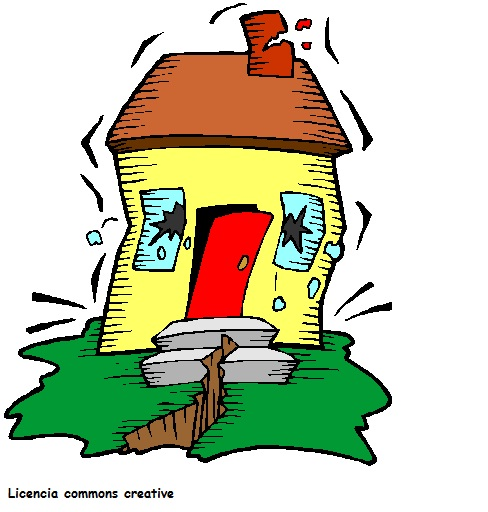 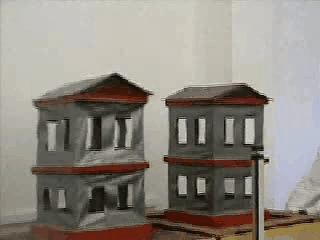 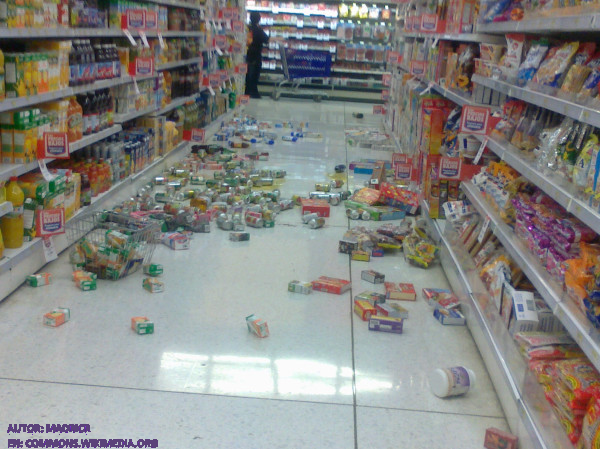 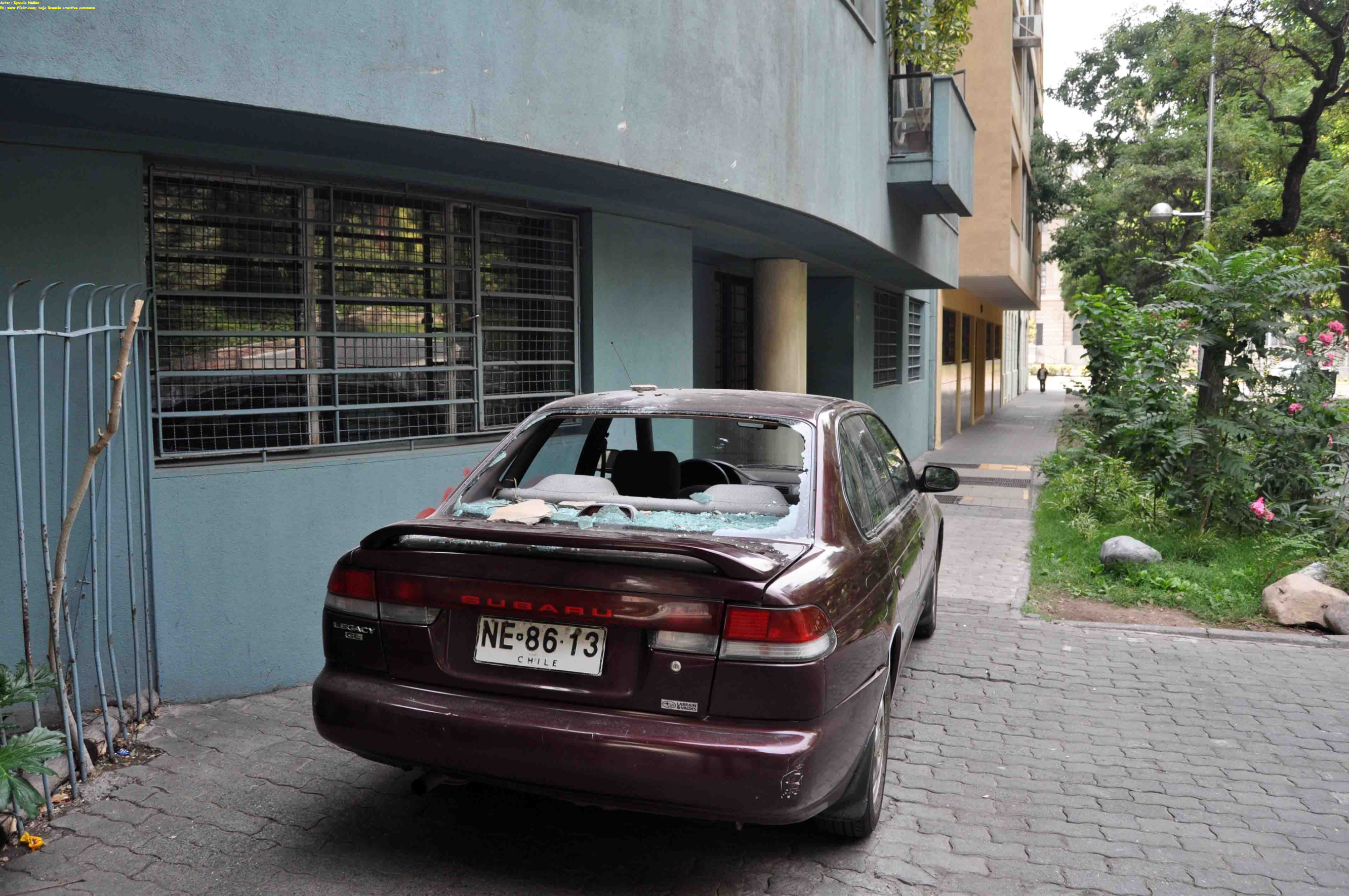 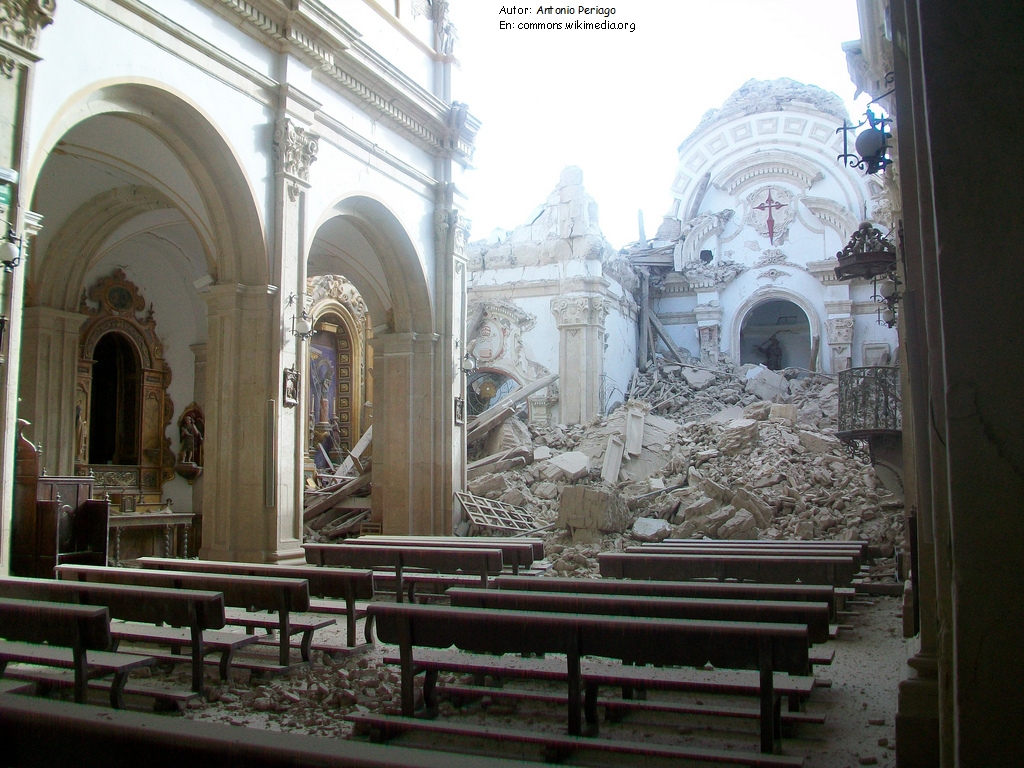 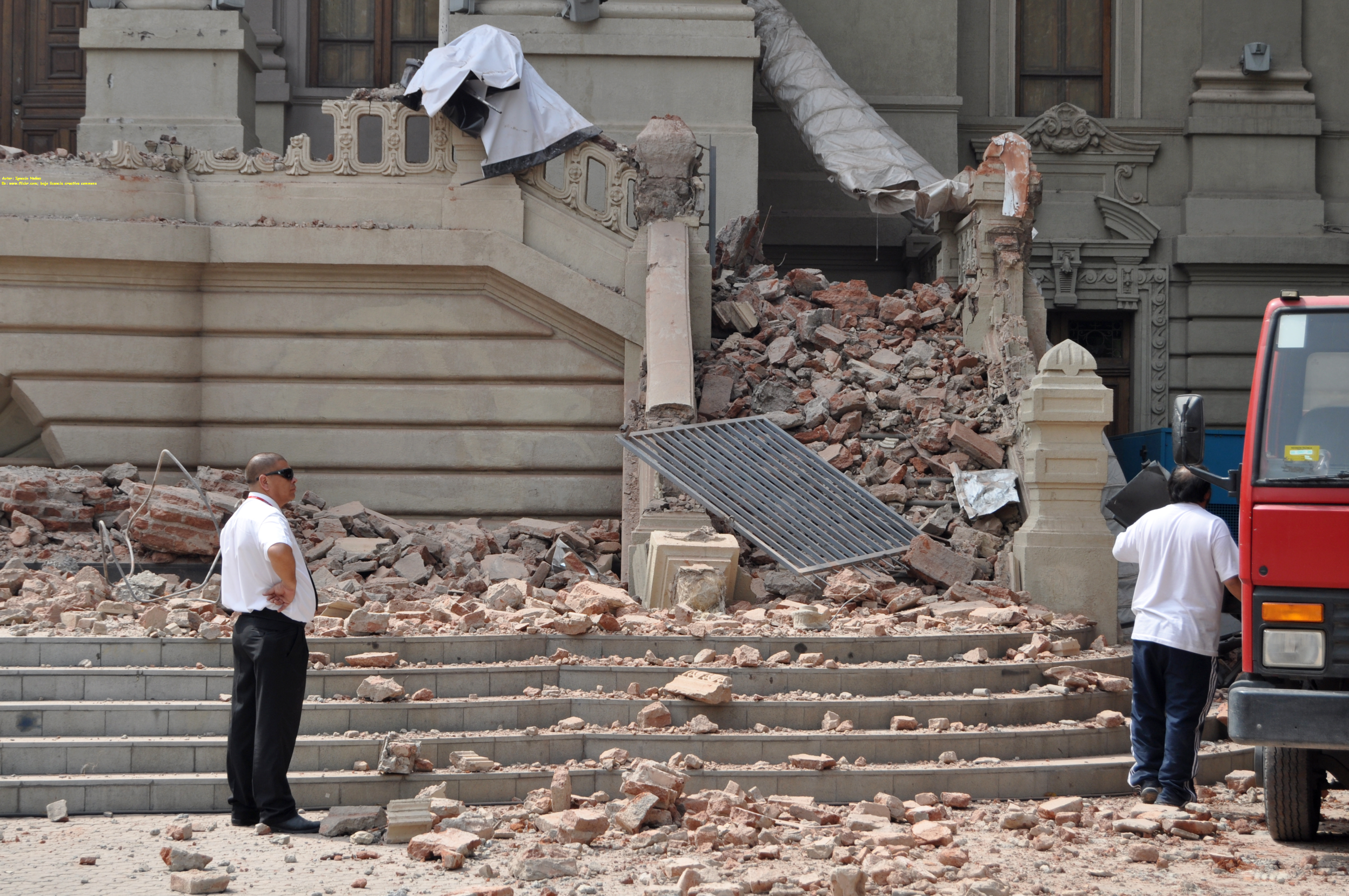 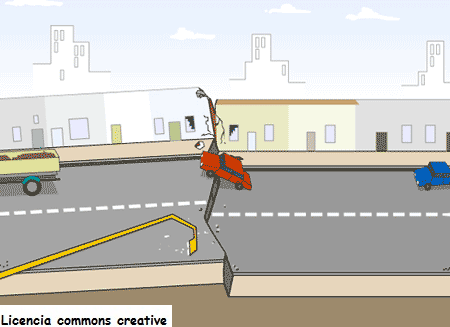 Los temblores muy fuerte se llaman terremotos. Mira algunas cosas que suceden con los terremotos:
¿Qué NO debemos hacer en caso de temblor o terremoto?
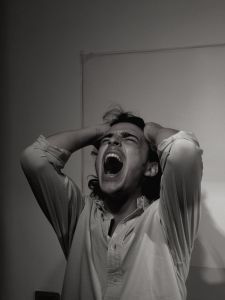 ¡NUNCA ENTRAR EN PÁNICO NI PERDER EL CONTROL!
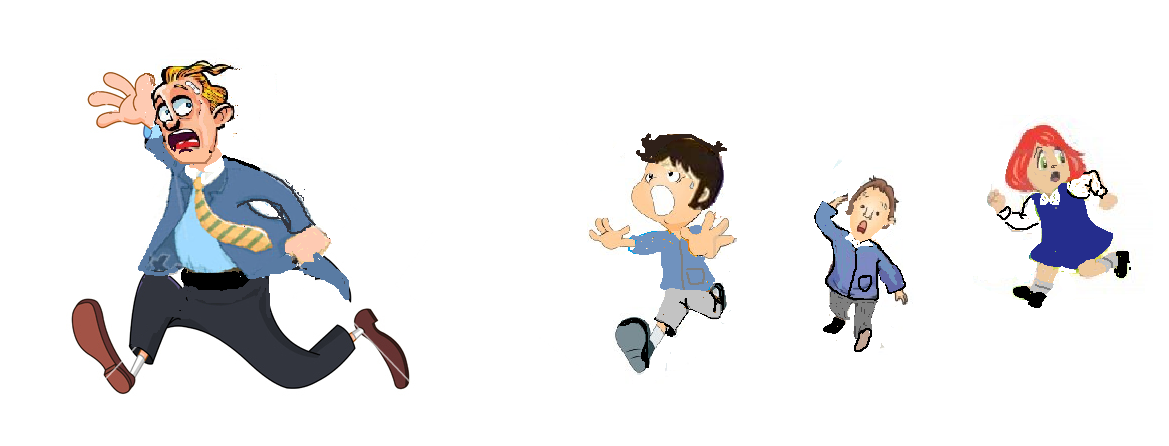 ¡ Nunca salgan corriendo !
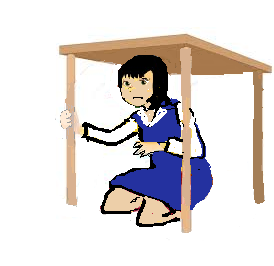 ¿Qué deben hacer?
Deben protegerse debajo de la mesa. Sujétense firme con la pata de la mesa.
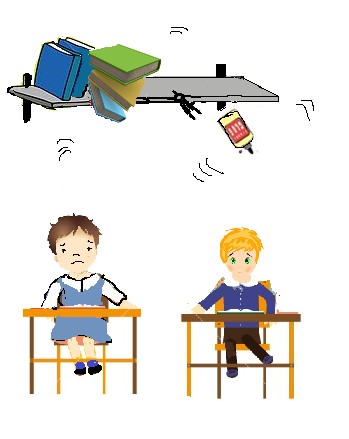 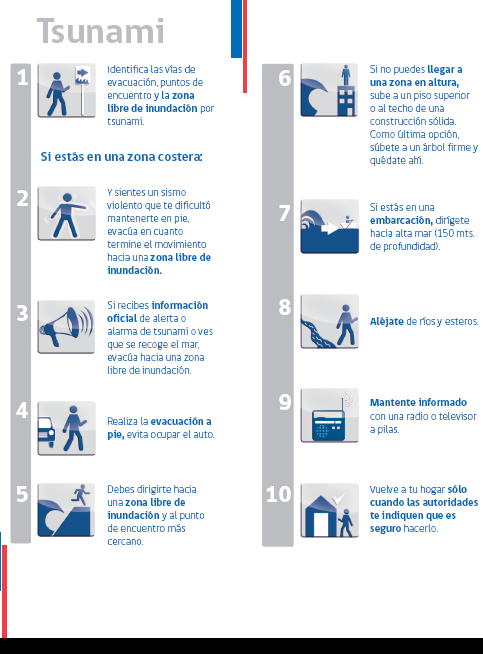 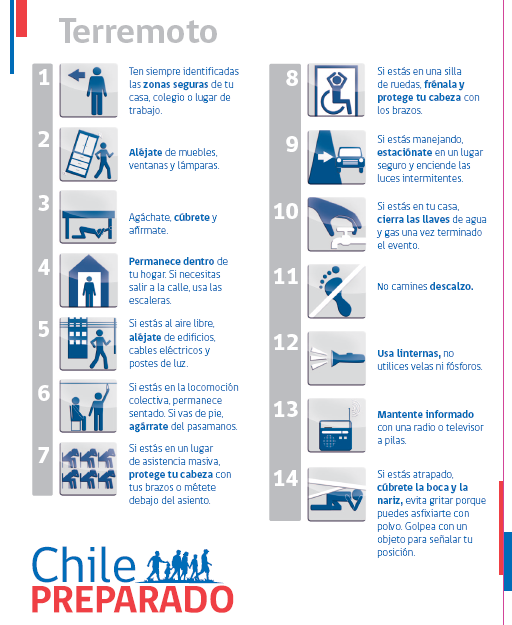 Consejos de la ONEMI